AL-Mustansiriyah UniversityCollege of scienceBiology Dept.Zoology 4th class
Laboratory Technique LAB.
(1)
1
NAME :
Why does it matter?
Safe working protects:
You
Other lab workers
Cleaners
Visitors
Your work
2
How to do a Risk Assessment?
Determine hazards and evaluate risks
Use all relevant available data
Determine controls needed to reduce those risks
Document the assessment
Agree it with your supervisor
Use those control measures
3
Control Measures (in order of preference)
Use a less risky substance
Use a safer form of that substance (eg solution instead of powder)
4
Control Measures (in order of preference)
Totally enclose the process (eg a glove-box)
Ensure good general ventilation
Safe systems of work
Reduce exposure times, increase distance, reduce volumes
Personal protective equipment (as a last resort for primary protection)
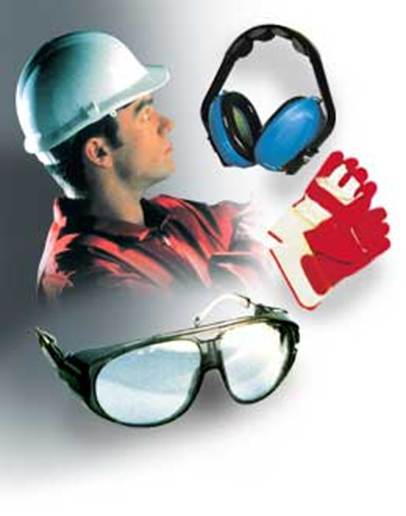 5
Protecting yourself ( in general)
1. Wear the clothing and protective wear
2. Laboratory coats must be kept fastened
3. Don’t wear sandals or open shoes
4. Long hair must be tied back
6
Protecting yourself - gloves
There are many different types of protective glove
Use the correct ones for the job you will be doing
Remember that you need to select chemical protection gloves according to the materials and/or substances with which you will be working
Remove your gloves before using instruments, telephone, and leaving the laboratory
7
Laboratory hygiene
Never eat, drink or smoke in a laboratory
Never apply cosmetics
Never touch your face, mouth or eyes
Never suck pens or chew pencils
Always wash your hands before you leave and especially before eating
8
What are the general hazards in a laboratory?
Fire
Breakage of glassware
Sharps
Spillages
Pressure equipment & gas cylinders
Extremes of heat & cold
Chemical hazards
Biological hazards
Radiation

And many more!
9
AL-Mustansiriyah UniversityCollege of scienceBiology Dept.Zoology 4th class
Laboratory Technique LAB.
(2)
10
NAME :
Avoiding Fires
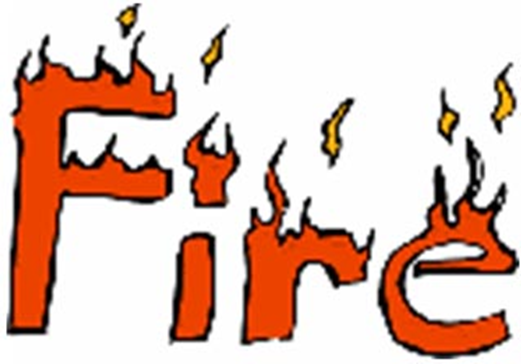 Flammable substances
Use minimum quantity
Store in special storage cabinet
Use temperature-controlled heating sources
(eg water-bath rather than hot-plate or Bunsen burner)
Fire Safety
Make sure that you know what to do:
If you have a fire
If you hear a fire alarm
11
Glassware
Use correct techniques for the insertion of tubing onto glassware
Never use glassware under pressure or vacuum unless it is designed for the job and suitably shielded 
Dispose of chipped or broken glassware – it is a risk to you and others
Always dispose of broken glass in a glass bin or sharps bin and not in a general waste bin
12
Gas cylinders
Never use without formal training
Minimise the number in a laboratory
Store externally whenever possible
Cylinders are heavy and can do serious damage to you if they fall
Ensure that they are chained when in use
Move only with a cylinder trolley
Use regulators & control equipment suitable for the gas concerned
Consider the consequences if your cylinder leaks
13
Cryogenics
Liquid gasses are extremely cold and can cause burns
Liquid gases evaporate and many can cause asphyxiation
If you need to take cryogens in a lift, there are special procedures to follow – speak to your supervisor or a senior member of technical staff
You must have special training to use them
14
Electrical Equipment
Always do a visual check on electrical equipment before use, looking for obvious wear or defects
All portable electrical equipment must have a current Portable appliance testing “PAT test” sticker
NEVER use defective equipment
15
General Tidiness
Keep your workplace tidy
Clear up waste, deal with washing up and put things away as you finish with them
Make sure everything is safe before you leave things unattended
A tidy laboratory avoids accidents to everyone
X
16
First Aid
All laboratory workers should undergo simple first aid training
For ALL chemical splashes, wash with plenty of water for 10 minutes
Control bleeding with direct pressure, avoiding any foreign bodies such as glass

Report all accidents to your supervisor or departmental safety officer
17
Protecting your health
If you have an allergy to lab materials or suffer from a medical condition which may affect you in the laboratory (eg diabetes or epilepsy), ensure that your supervisor knows
18
Waste Materials
Part of your risk assessment will be to determine how to dispose of waste lab materials safely
Solvents and oils must be segregated into the correct waste bottle or drum
Your department will help you determine what to do with chemical or biological materials
Do not put materials down the drain or in with normal waste unless authorised to do so
19
When in doubt – ASK!!!
Do not carry out a new or unfamiliar procedure until you have been fully trained & understand the precautions necessary for safe working
DO NOT GUESS!!!!
20